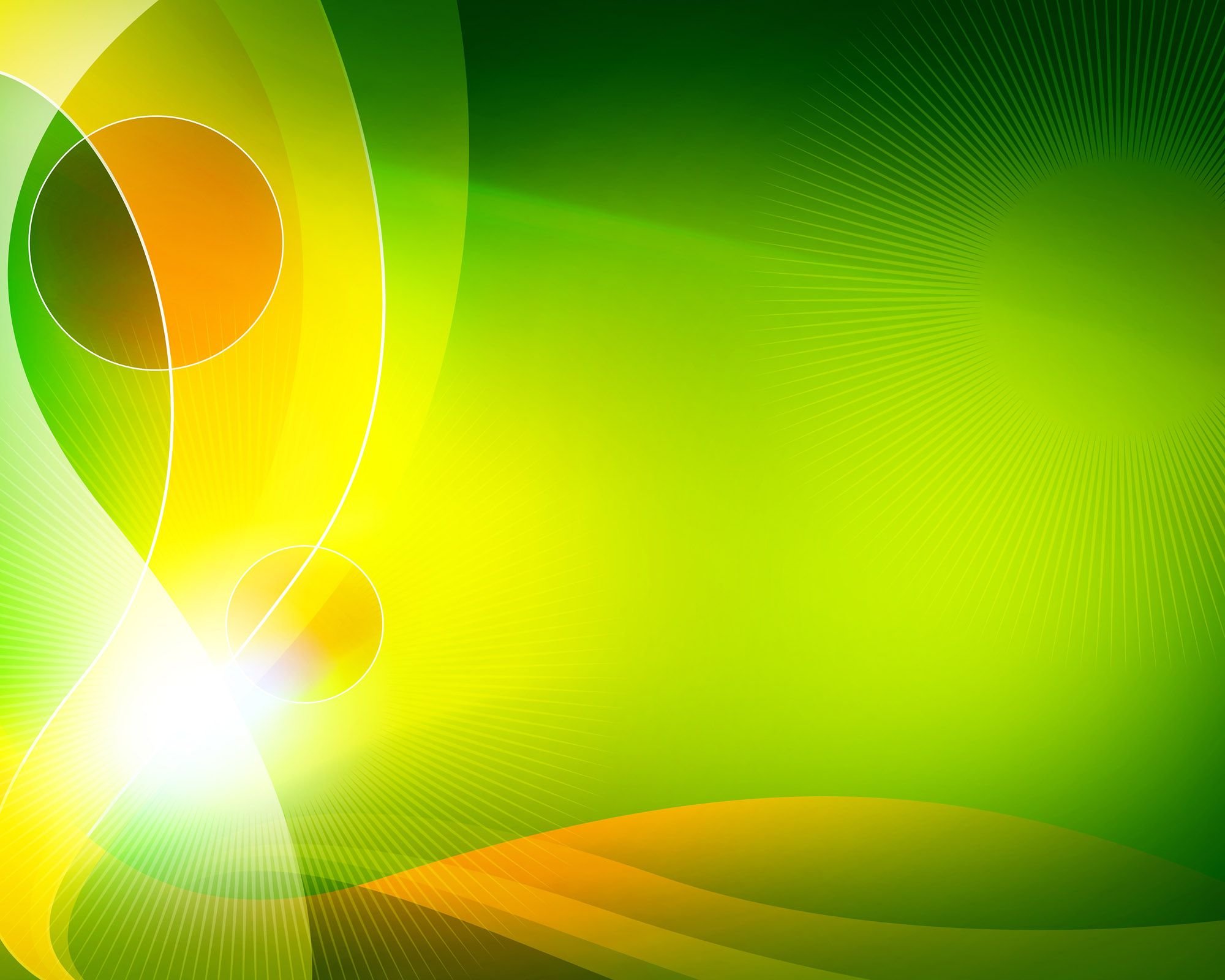 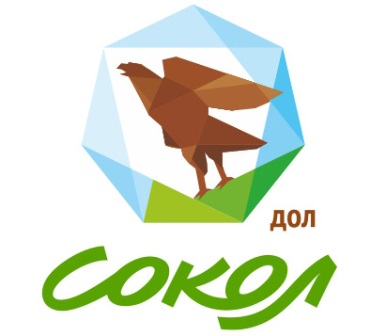 Памятка для Родителей/Законных представителей
Для заезда при себе необходимо иметь:
Справка от педиатра о состоянии здоровья по форме 079У (в том числе анализ на яйцеглист и энтеробиоз) (начать оформлять за 7 дней до начала заезда)
Прививочная карта
Справка об отсутствии контактов с инфекционными больными, в т.ч. Covid-больными (берется за 3 дня до дня заезда)
Тур. Ваучер от туроператора (можно копию)
Копия мед.полиса ребенка и СНИЛС
Копия свидетельства о рождении ребенка/паспорта ребенка , на обратной стороне укажите номера телефонов и ФИО родителей, так же можете указать медицинские особенности ребенка/аллергии/разрешение на прием лекарственных препаратов, если таковые имеются)
Согласие на обработку персональных данных
    Согласие на медицинское вмешательство
Анкета
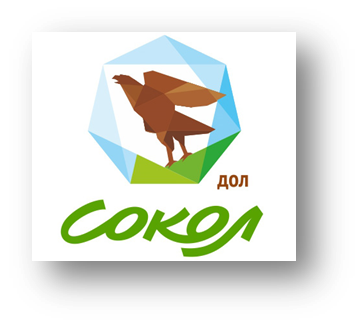 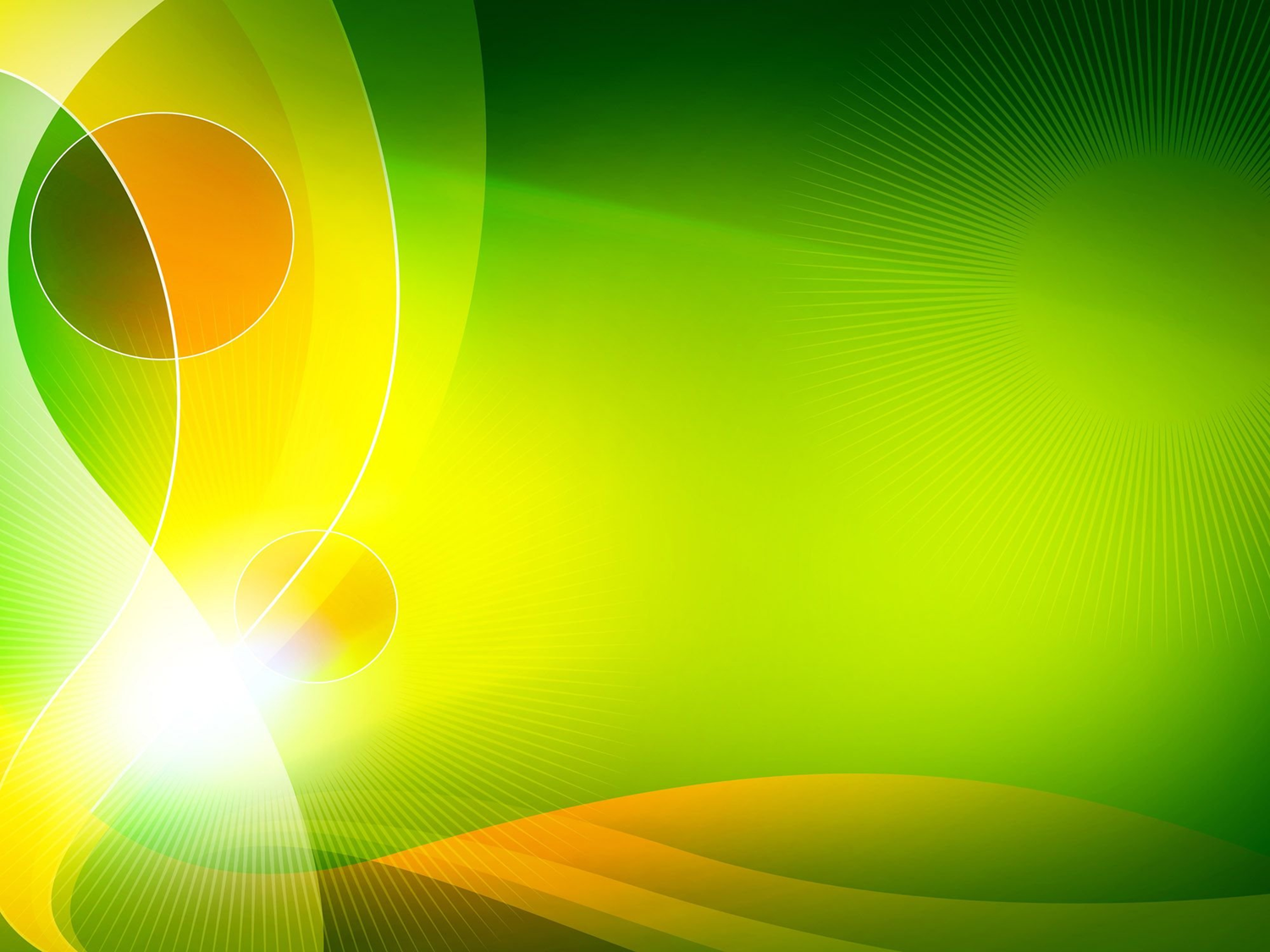 Что дать ребенку в лагерь:
Туалетные принадлежности (зубная паста,  щётка, шампунь, мыло, полотенце банное, шариковый дезодорант(не спрей), расческа) полотенце 1 шт.
Тапочки для корпуса/сланцы для душа
Вещи собираем из расчета – игры на свежем воздухе, посещение тренажерного зала, репетиции и кружки, концерты и выступления на сцене, Тёплые и обычные вещи (спортивная форма, кроссовки, праздничный наряд, пижама, халат,  футболки, необходимое количество нижнего белья, носков и т.д.,белая футболка, джинсы. (В лагере будет организован кружок Росписи по батику- Можете дать вещи, которые не жалко раскрасить)
Головной убор, купальник/плавки
Можете дать ребенку роликовые коньки, самокат, любимые игрушки и т.д. 
По поводу телефонов: лучше всего давать недорогие кнопочные телефоны, Связь ловит лучше всего: Билайн, теле-2, МТС
Если есть электросушилки для обуви – положите в чемодан. Всегда пригодиться. (Сушим вещи на батареях, на напольных сушилках)
Давать ли деньги? Можете дать ребенку 500руб., если он захочет приобрести на память сувенирную продукцию.
Если ребенок подвержен простудным заболеваниям (насморк,горло)- положите свои леденцы. В лагере работает мед.пункт, но лекарства там не такие вкусные как дома
Вкусняшки: все что разрешено СанПин: вафли, маленькие шоколад.батончики, печенье, крекер, конфеты. ВСЕ! СТРОГО! Внимание! НЕ ДАВАЙТЕ чипсы, сухарики, газировку,лимонады, фрукты, скоропорт домашний (все это будет изъято до конца смены и отдано родителям в конце смены!)
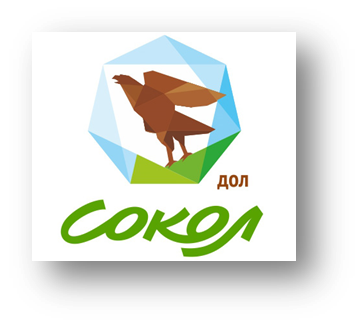 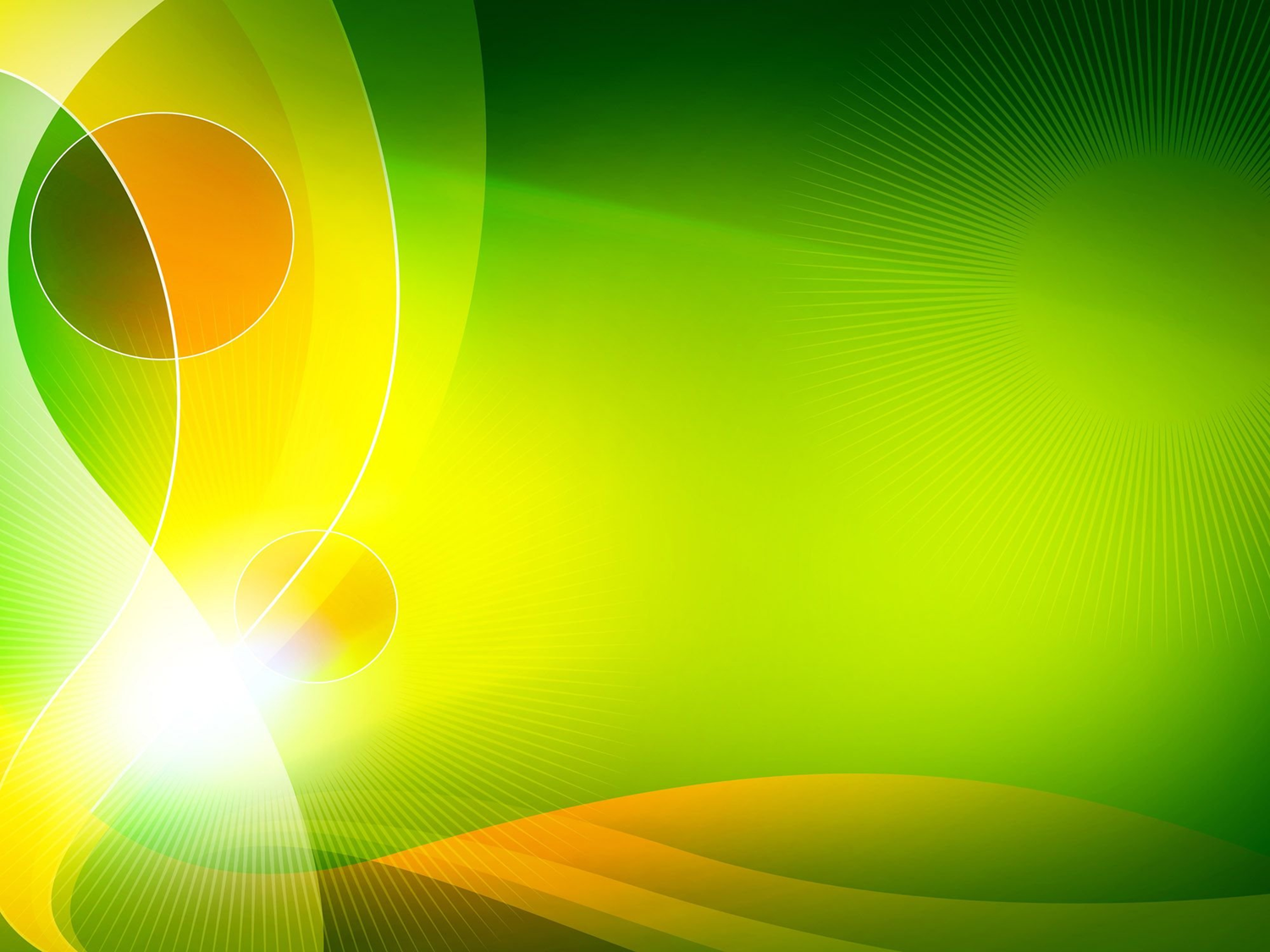 Организация заезда и выезда:
Место сбора - Метеор. Сормово, Н. Новгород (Напротив здания Администрации Сормовского района: бульвар Юбилейный д.12) ⌛Время сбора: 13.30, 
Время Отправления ⌛14.00. (Заезд лагеря к Ужину!) 
Выезд из лагеря в день окончания смены в 14.00. 
Место встречи: Метеор. Сормово. Н. Новгород. (Ориентировочное время прибытия детей - 15.30-16.00). 
Номера телефонов педагогов Вы сможете узнать в группе в ВК ближе к дню заезда.
По приезду в Лагерь попросите ребенка Вам позвонить и сообщить номер его отряда (После 18.00)
*В РФ продолжает действовать запрет на проведение род.дней и посещения детей в лагере( привезти ребенку разрешенные «вкусняшки», чистые вещи, забрать грязные Вы можете по следующей схеме: звонок педагогу отряда с просьбой собрать гр.вещи, на воротах Вам передают пакет с вещами, Вы передаете пакет из дома – подписанный ФИО ребенка номер отряда)

Если у Вас возникли вопросы- 8 906 357 77 50 Мария Александровна  (Начальник Лагеря)